Supervised Agriculture Experience
Objective 2.01 
SAE & Career Selection

ANS 2- Livestock
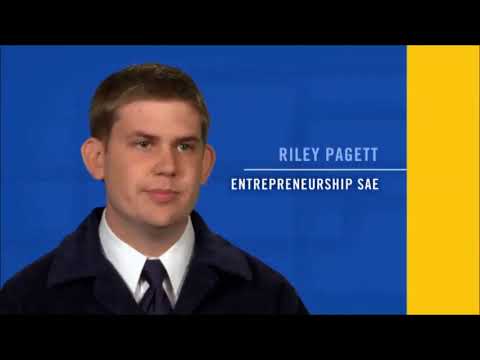 Supervised Agricultural Experiences
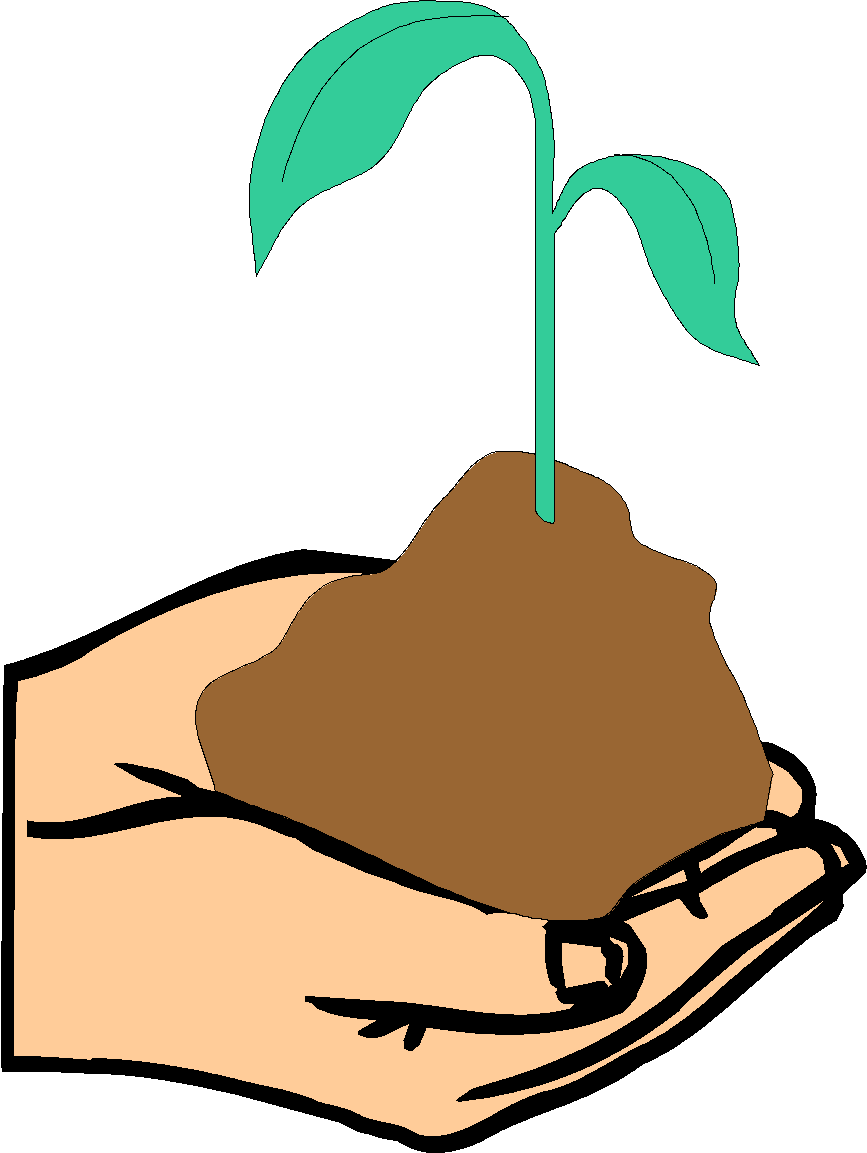 The purpose of the SAE is to gain work experience in agriculture and build life skills.
What is SAE?
SAE is a project completed outside of class time that deals with any division of agriculture
Plants
Animals
Agriculture Business
Agriculture Based Science Experiments
Types of SAE
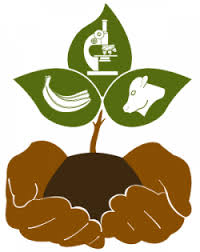 There are SIX types of SAE’s
Entrepreneurship
Experimental
Analytical
Placement
Exploratory
Improvement
Entrepreneurship
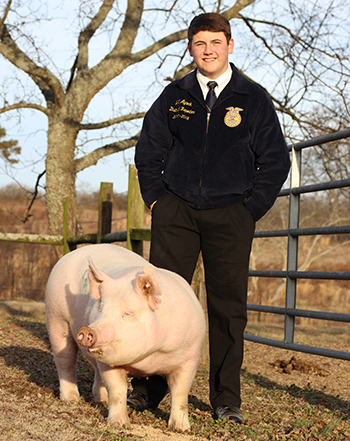 Planning, implementing, operating and assuming financial risks in an agricultural business or farming activity such as raising hogs or operating a farm supply store.

Record Book:  Type of enterprise, amount of items bought or sold, expenses, income, efficiency factors, etc.
Experimental
Planning and conducting an agricultural experiment using the scientific process or scientific method such as comparing different levels of protein on animal growth.
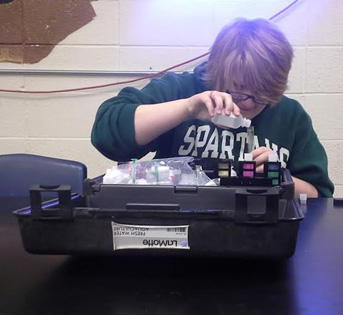 Record Book:  Review of literature, hypothesis, data log, findings, recommendations, etc.
Analytical
Identify an agricultural problem that cannot be solved by experiments and design a plan to investigate and analyze the problem such as a marketing display.
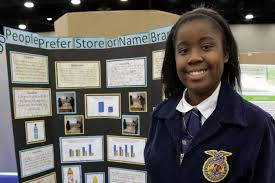 Record Book:  Title of activity, identification of problem, background information, steps to solve problem, project log of what was done, results and recommendations.
Placement
Placing students in jobs outside of regular classroom hours that may be paid or unpaid work such as working at a farm supply store or on a poultry farm.
Record Book:  Training agreement signed by the student, teacher, employer and parent or guardian stating which each will do, record of work, hours and income.
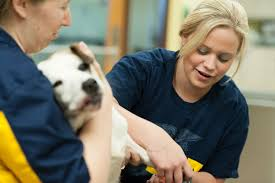 Exploratory
Helps students learn about agriculture and become aware of possible agricultural careers through short times spent observing, shadowing or helping such as 
attending a career 
day, interviewing a 
veterinarian or 
assisting a horse 
owner.
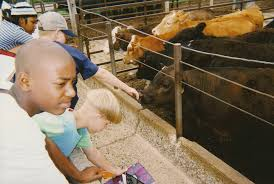 Record Book:  Date, activity, observation and comments & hours
Improvement
A series of activities that improves the value or appearance of the place of employment, school, 
home or community; the efficiency of a business or an enterprise; or the living conditions of the family.  Examples include building a fence, computerizing records, remodeling a building or repairing equipment.
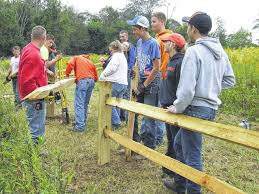 Record Book:  Date started, date completed, improvement activity and steps or tasks involved in the project, hours, costs.
Supplementary
Performing one specific agricultural skill outside of normal class time. This skill is not related to the major SAE, but is normally taught in an agricultural program; involves experiential learning and contributes to the development of agricultural skills and knowledge on the part of the student. The activity is accomplished in less than a day and does not require a series of steps such as pruning a tree, staking tomatoes or changing oil.
Factors to consider when 
Selecting a Career
Standard of living- pay, location.
Personal contact- working more with people or with things.
Educational requirements.
Practice experiences or skills required.
Location of employment.
Your interests, likes and dislikes.
Working conditions.
Working hours and time for 						leisure activities.
Retirement benefits.
Your health and happiness.
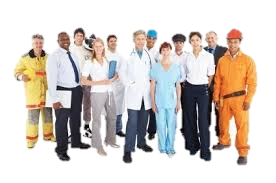 Steps in
Choosing a Career
“Consider your interests, abilities, and other characteristics” should be the first step.
Narrow the field of jobs.
Study the requirements of the job- get good information.
Plan for alternative occupations- the first choice may not work out.
Prepare a plan for career preparation- early career planning can help you take the right courses in high school
Be willing to pay the price for success- education, dedication
Get work experience- SAE, coop., part-time job
For a School-to-Work plan to be effective, 
it must be 
implemented!!!!
Supervised Ag Experiences
Objective 2.02 Understanding a Financial Statement

ANS 2- Livestock
Net Worth Statement
Total Assets = current assets + non-current assets

Current Assets- items that can quickly be converted to cash or that will be sold within 12 months. 		
Examples: cash on hand, checking and savings accounts, stocks, bonds and cash in value of life insurance money others owe you, current non-depreciable inventory.

Non-Current Assets- items that have a useful life of more than one year and are used in the business. 
Examples: non-current, non-depreciable inventory, land.
Total Liabilities
Total Liabilities = current liabilities (debts) + non-current liabilities (debts)

Current Liabilities- accounts and notes payable. Example: this year’s part of non-current liabilities.

Non-Current Liabilities- mortgages and other debts not due this year
Net Worth
Net Worth or Owner’s Equity = 
total assets minus total liabilities
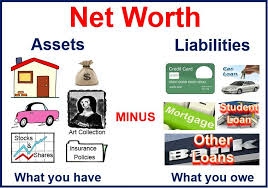 Debt to Equity Ratio
A measure of a company or individuals net worth compared to the liabilities. Provides an indicator of the debt and equity a company is using to finance assets. Formula used to calculate Debt-to-Equity Ratio is: Debt-to-Equity Ratio = total liabilities / net worth.
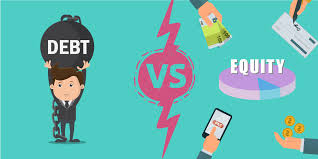 Inventory
Inventory- an itemized list of things owned by a business with the beginning value and depreciated value.

Non-Depreciable- items that will be used up or sold within a year. Example: feed, supplies, medicine, fertilizer, etc.

Depreciable- items that have a useful life of more than one year and lose value because of age, wear or becoming out-of-date because of technology advancements.
Land is NOT depreciable property.